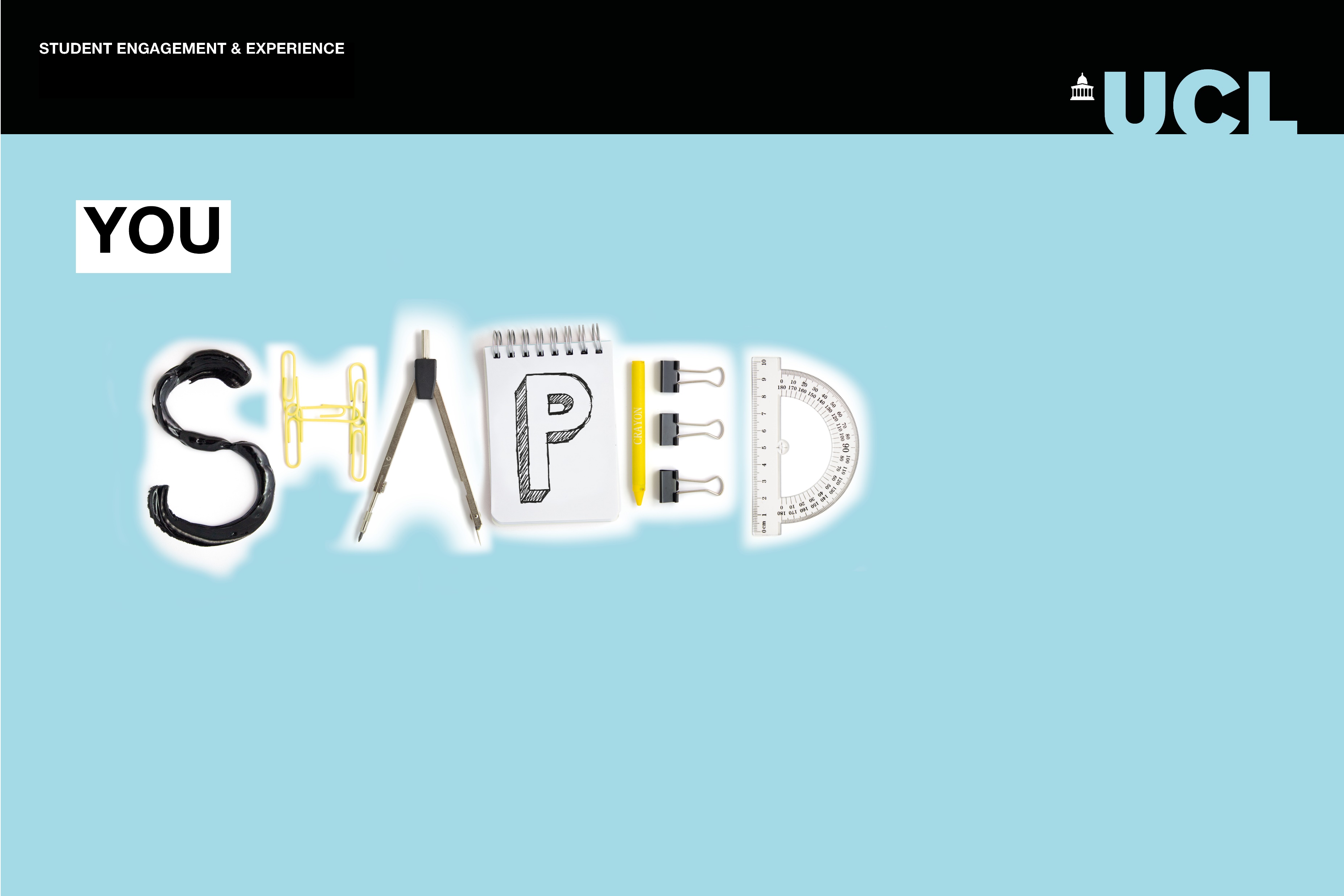 E.g. You wanted more opportunities to build a community with other students
E.g. we valued your feedback and organised networking sessions and evening events
The Department of XXYYXX
See more: ucl.ac.uk/[department address, or link to Moodle page]